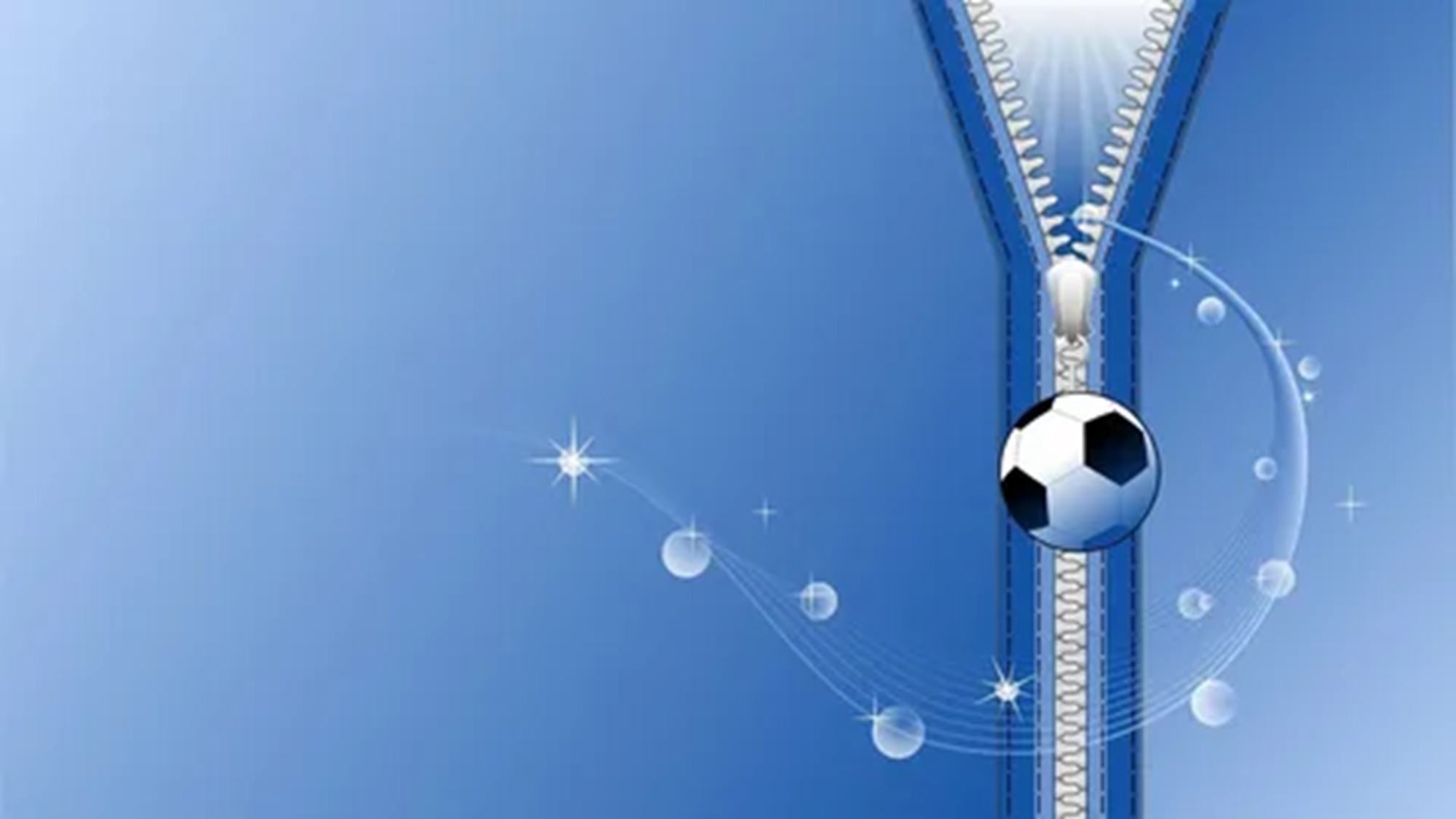 МБДОУ детский сад «Оленёнок»
Физкультурное занятие для 
старшей группы

«Капельки»

                          Инструктор по физическому воспитанию
                                        Аншаков В.А.
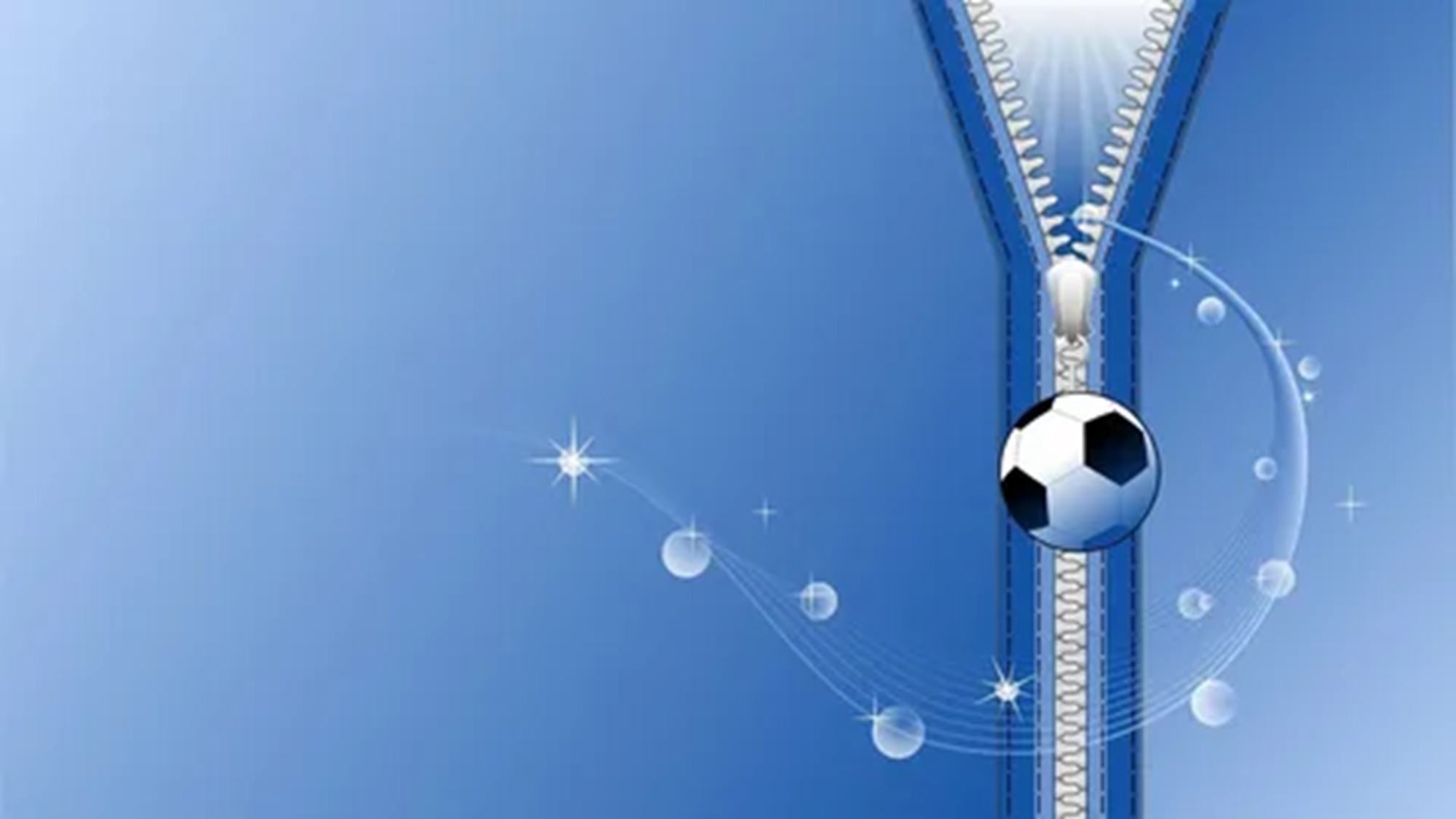 Задачи:-Упражнять детей в ходьбе и беге между предметами- разучить метание в вертикальную цель-упражнять в лазание под палку (шнур) и перешагивание через неё
Ход проведения.
Вводная часть:1.Построение в шеренгу, проверка осанки и равнения. Ходьба и бег между предметами (скамейками). Перестроение в три колоны справа от гимнастической скамейки.
Основная часть:
Общеразвивающие упражнения /ОРУ/.
Основные виды движения /ОВД/
Подвижная игра
Заключительная часть:
Рефлексия:
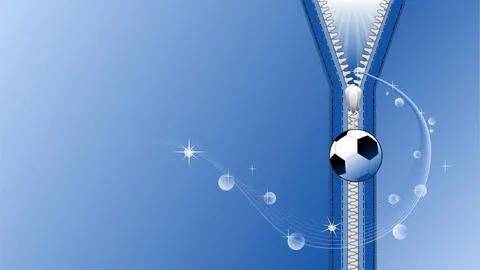 ОРУ на гимнастической скамейке
1. И.п- сидя верхом на скамейке, руки на пояс.
1- руки в стороны; 2- руки за голову; 
3- руки в стороны; 4- вернуться в исходное положение.
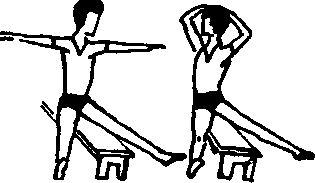 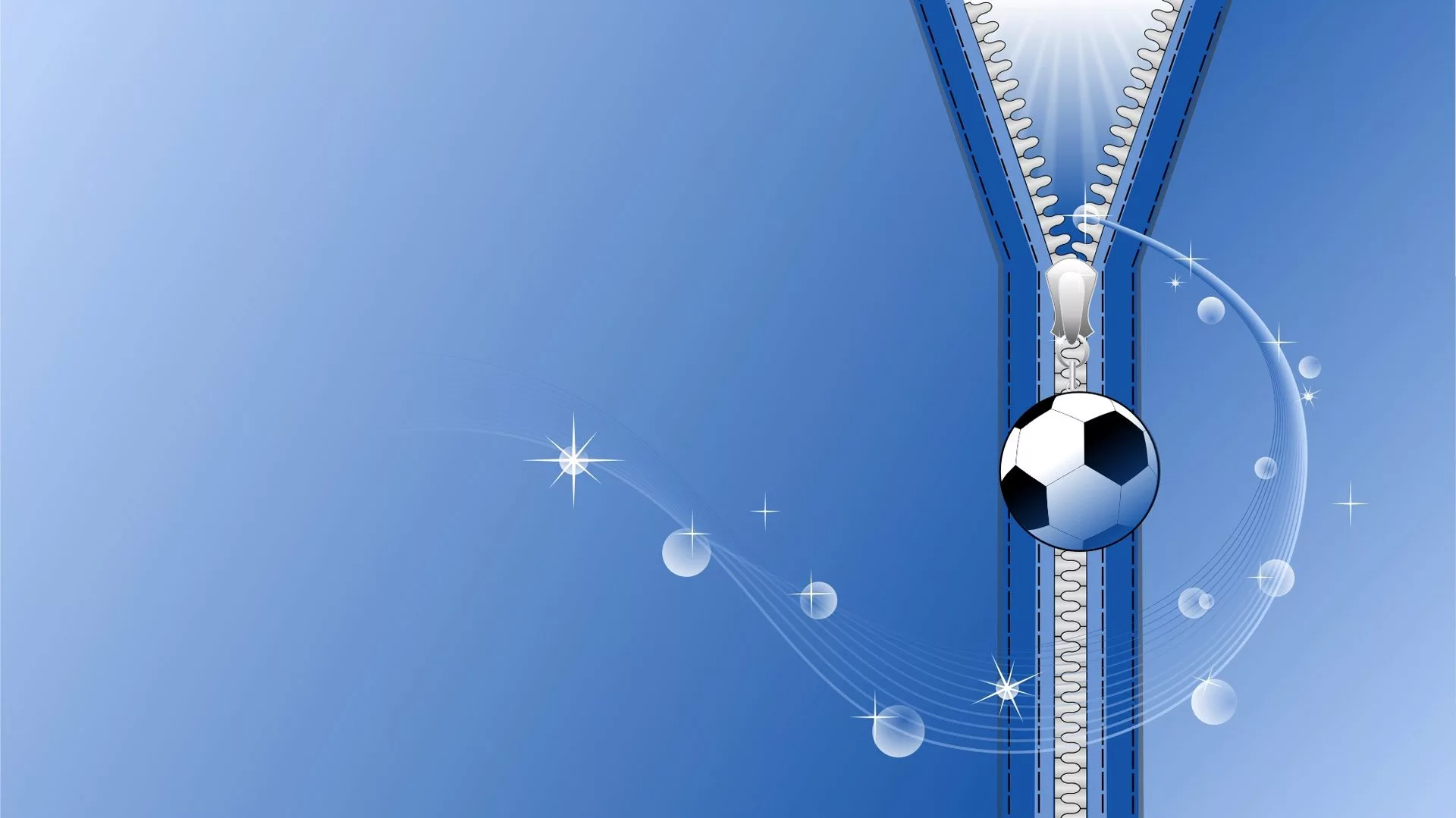 2.И.п- сидя верхом на скамейке, руки на пояс. 1- руки в стороны; 2- наклон право, коснуться пола; 3- выпрямиться; 4- исходное положение.
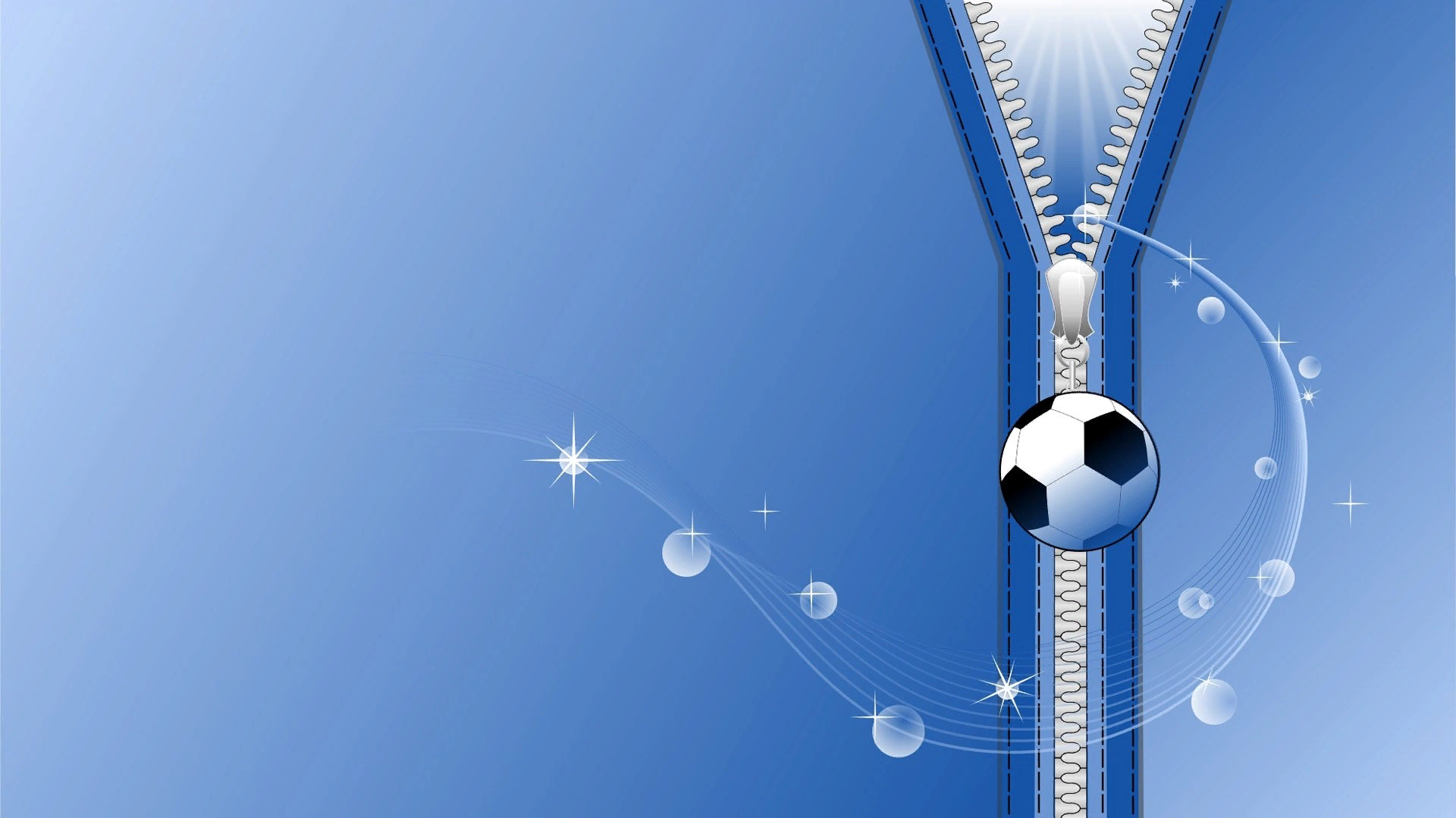 3.И.п- сидя верхом на скамейке, руки за голову; 1 – поворот право (лево); 2- вернуться в исходное положение
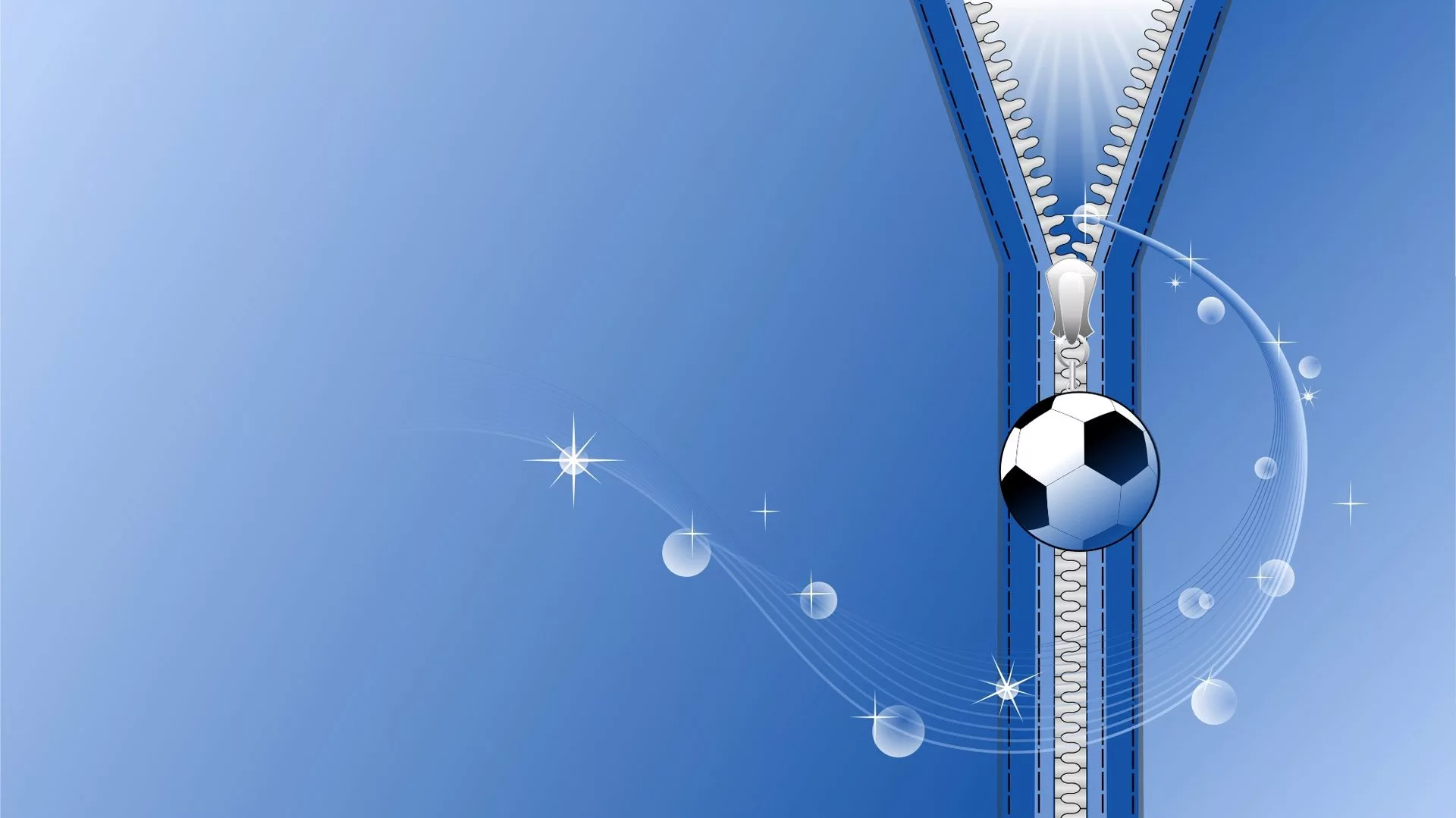 4. И.п- лежа перпендикулярно к скамейке, хват руками за край скамейки. 1-2 – поднять прямые ноги вперед- вверх; 3-4 исходное положение
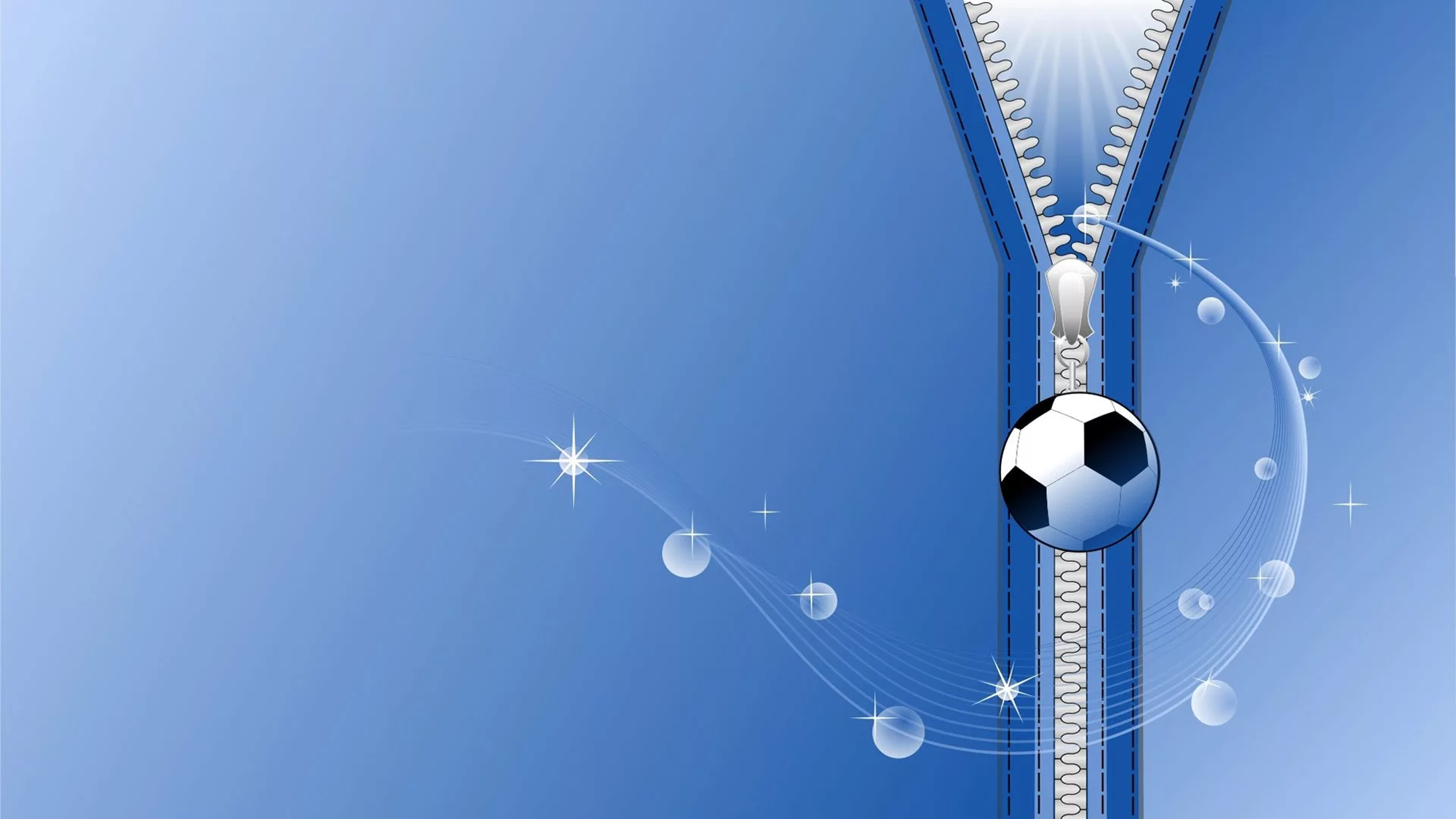 5. И.п- стоя с боку от скамейки, руки на пояс. 1-2- присесть, руки вперед; 3-4- исходное положение.
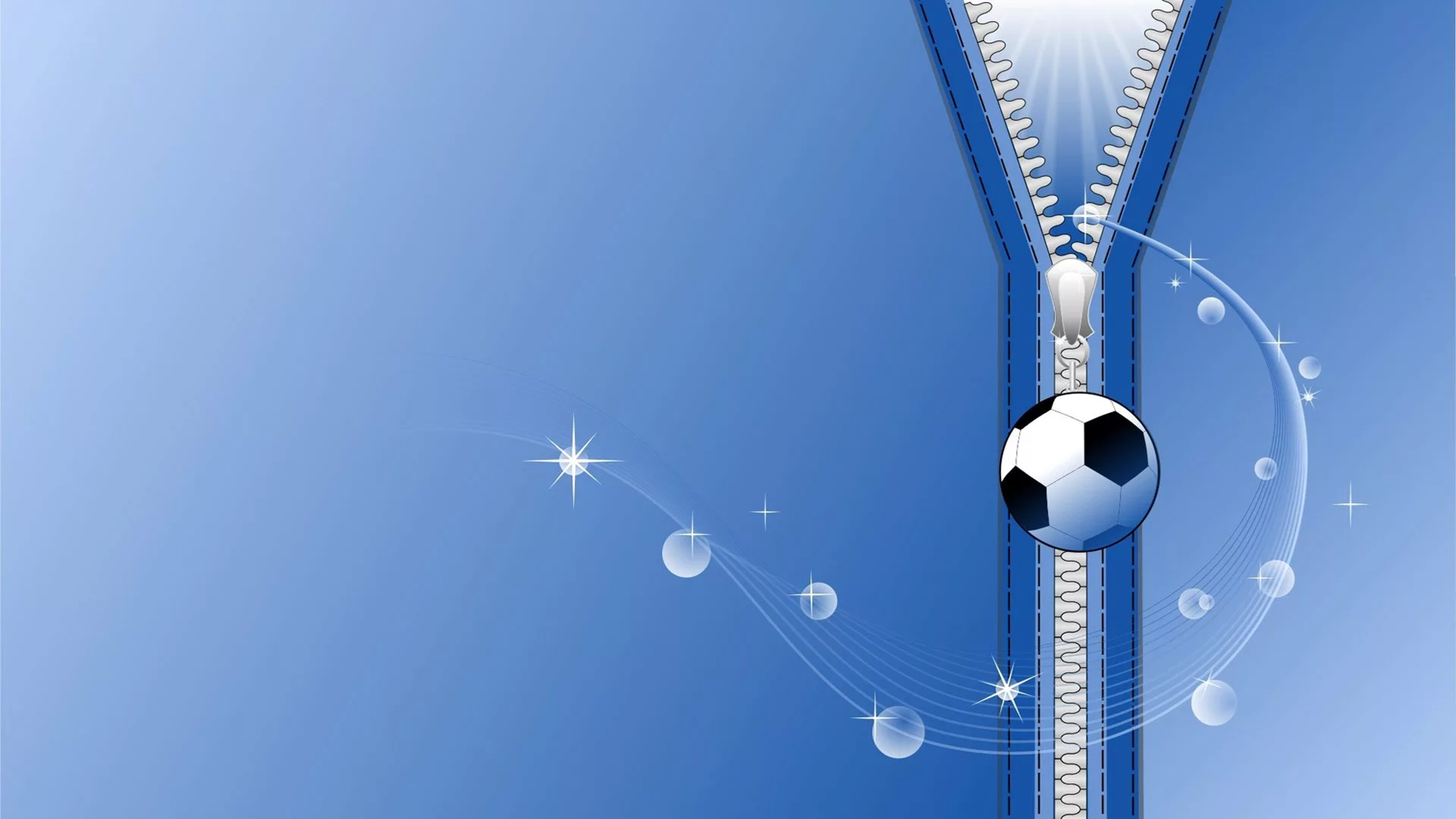 6. И.п- стоя боком к скамейке, руки вдоль туловища. На счет 1- 8- прыжки на двух ногах  вдоль скамейки; поворот кругом, повторить прыжки
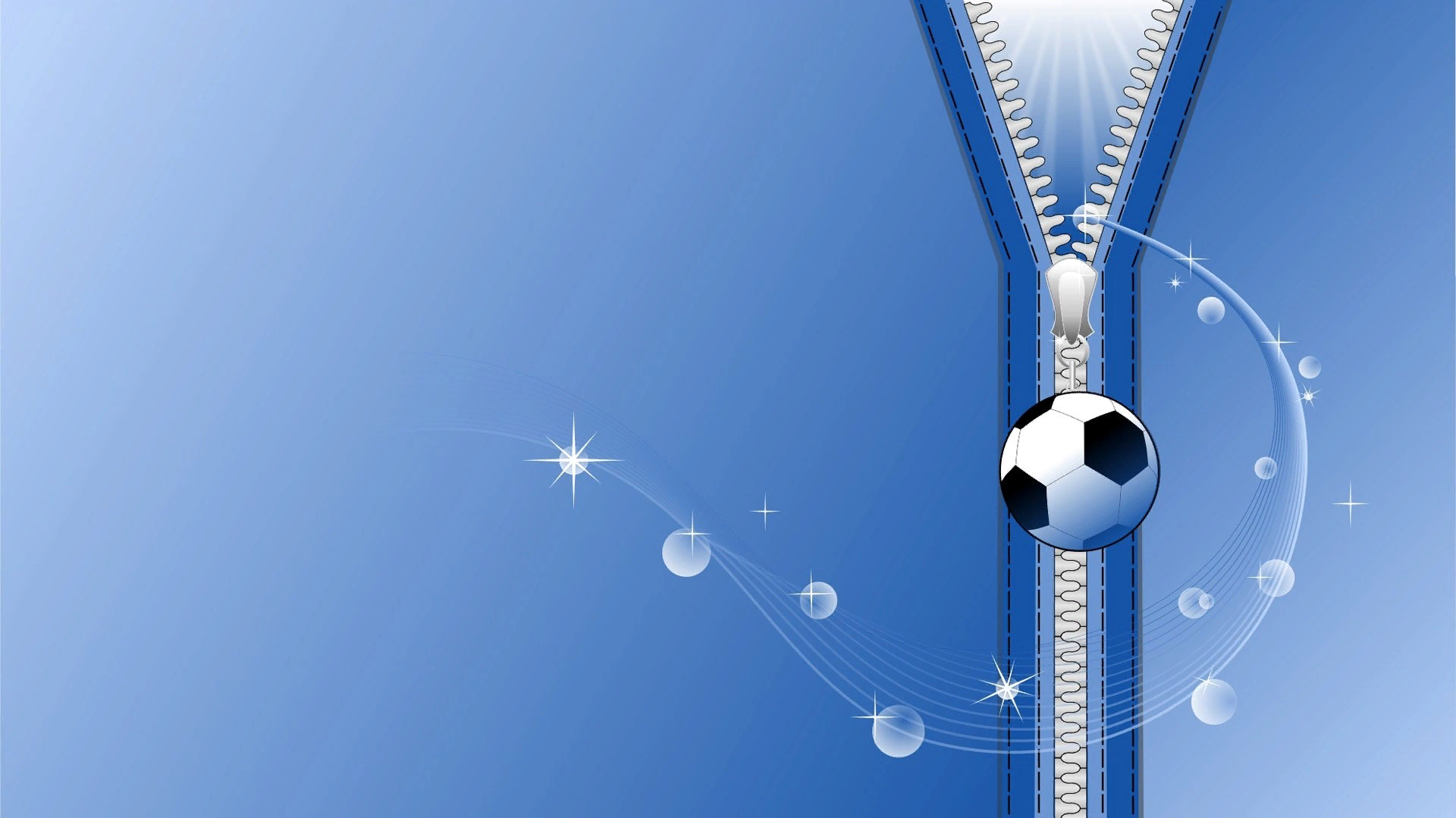 Основные виды движения
1. Метание мешочков в вертикальную цель правой и левой рукой  с расстояния 2,5 м (5-6 раз)
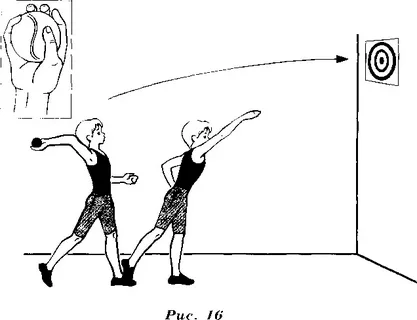 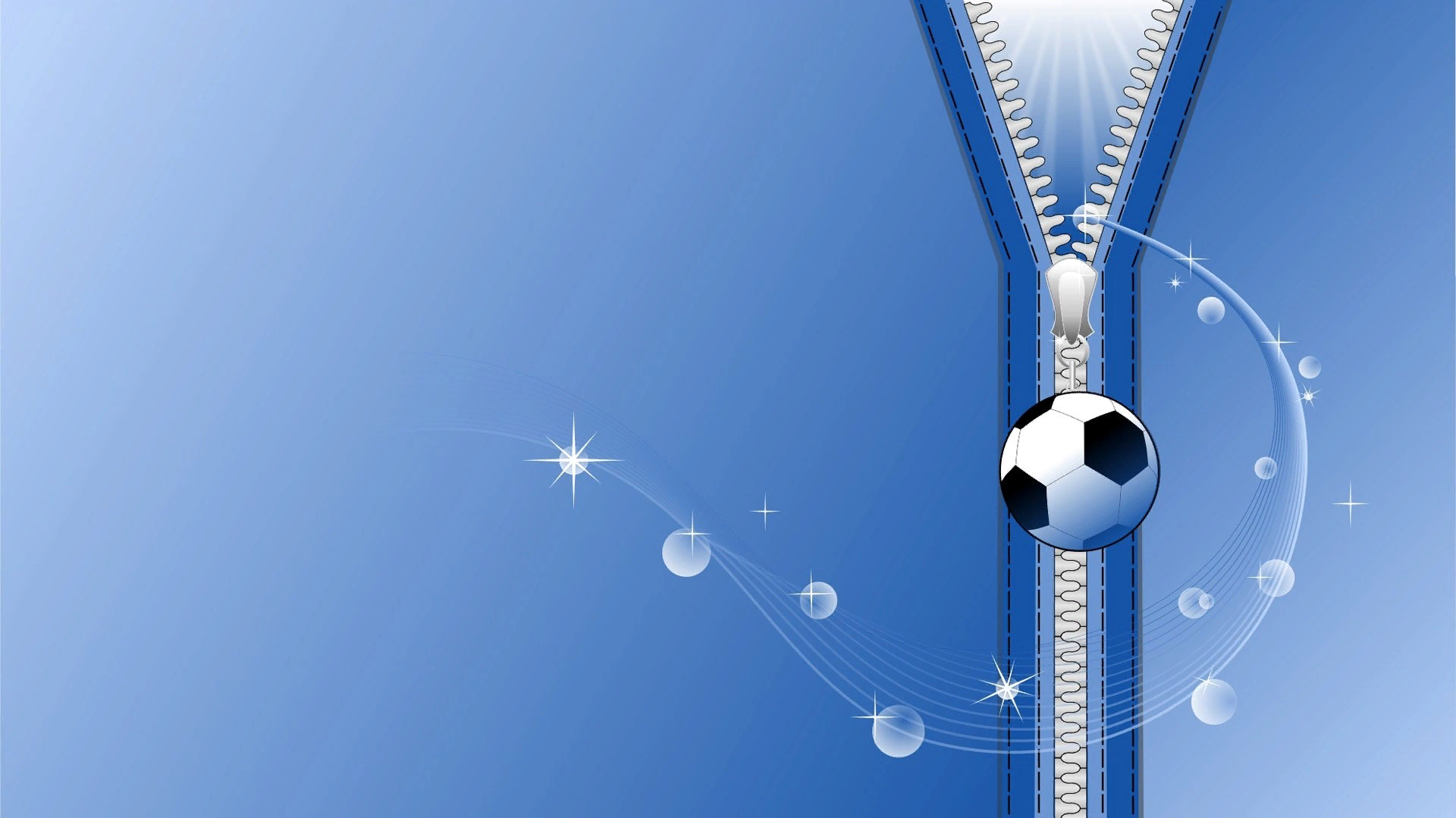 2. Ползание под палку/шнур: (высота 40см), 2-3 раза.
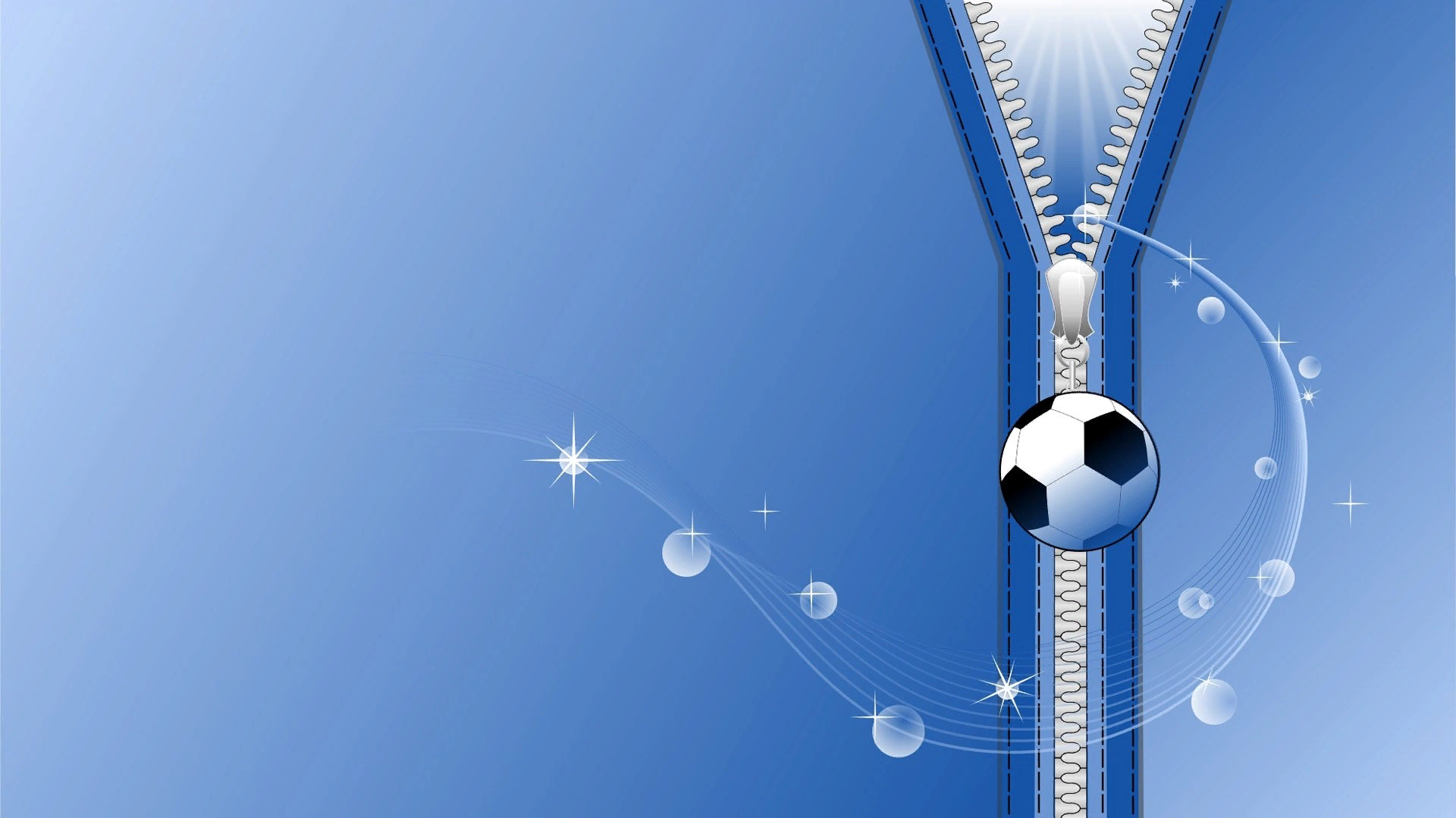 3. Перешагивание через шнур (высота 40 см)